Etelä-Pohjanmaan alueellinen ohjausryhmä
19.2.2016
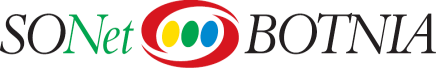 HANKEKATSAUS:Kansa koulu –hanke
Kansa-Koulu-hanke 1.8.2015–30.6.2018 on alueellisesti kattavan sosiaalialan osaamiskeskusverkoston valtakunnallinen yhteishanke. Hallinnoijana toimii Kaakkois-Suomen sosiaalialan osaamiskeskus Oy, Socom. 
Sosiaalihuollon asiakasasiakirjalain toimeenpanohanke ja tukee sosiaalialan organisaatioiden valmiutta liittyä valtakunnalliseen sosiaalihuollon asiakastiedon arkistoon. 
Hankkeessa edistetään määrämuotoisen kirjaamisen käyttöönottoa sekä kansallisten luokitusten ja asiakasasiakirjarakenteiden toimeenpanoa asiakastietojärjestelmiin, niin että ne noudattavat sosiaalihuollon asiakasasiakirjalain vaatimuksia.
Tavoitteena on, että SONet BOTNIAn alueen aluekoordinaattori aloittaa työnsä 1.4.2016. vastaa hankkeen aluetyön organisoinnista SONet BOTNIAn toiminta-alueella (Pohjanmaa, Keski-Pohjanmaa ja Etelä-Pohjanmaa). 
Käytännössä tehtävä toteutuu yhteistyössä SONet BOTNIAn vakinaisen henkilöstön kanssa. 
SONet BOTNIA järjestää 7.4.2016 asiakasasiakirjalain koulutuksen http://www.sonetbotnia.fi/tiedostopankki/695/Kansa_koulu_Seinajoki_ohjelma.pdf
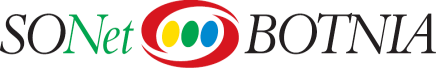 Kirjaamisvalmentajien valmennus
kohderyhmät on vaiheistettu. 1. vaiheeseen kuuluvat yksityisen tahon toimijoista vain ne, jotka huolehtivat kokonaisvaltaisesti sosiaalihuollon palveluita kunnan ulkoistettua sosiaalipalvelut.
erityishuoltopiirit kuuluvat 2. vaiheen valmennukseen
oppilaitoksista amk:t ja ne sosiaalityön koulutusta antavat yliopistot, jotka ovat osoittaneet kiinnostusta Kansa –kouluhankkeen sisältöihin, voivat lähettää halutessaan 1-2 henkilöä kirjaamisvalmentaja –koulutukseen.
Kaikki ilmoittautumiset tiedotteessa olevan linkin kautta 1.4. mennessä. Sen jälkeen linkki sulkeutuu.
Aluekoordinaattoreilta tai yhteyshenkilöiltä voi kysyä lisätietoja. Kysymykset koottaan yhteen Ukk-(usein kysytyt kysymykset) –luetteloon ja käytetään hyödyksi hankkeen jatkotiedotuksessa
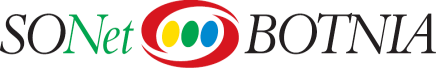 Aluekoordinaattorin tehtävät Kansa koulu –hankkeessa:
tukee kuntia sosiaalihuollon asiakasasiakirjalain toimeenpanossa
osallistuu sosiaalipalvelujen luokituksen käyttöönottoon pilottiorganisaatiossa
osallistuu kirjaamisvalmentajien kouluttamiseen ja verkoston koordinointiin
järjestää yhdessä kirjaamisvalmentajien kanssa valmennusta alan organisaatioissa toiminta-alueella
osallistuu kirjaamisvalmennusmateriaalin päivittämiseen
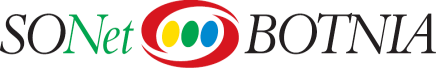 Pro SOS –hankkeen fokuksen tarkentaminen 30.4.2016 mennessä:
Fokusoinnin kulmakivet: 
kohderyhmänä sosiaalityön asiakkaat ja erityisesti paljon tukea tarvitsevat ihmiset
Sosiaalihuoltolain toimeenpanon tuki laajasti ja palvelutarpeen arviointi (+ omatyöntekijätoiminta)
Edelliseen asiakaslähtöisesti kytkeytyen kunnallisen sosiaalityön uudet toimintamallit ja ohjaus (asiakaslähtöinen vaikuttava sosiaalityö sekä sosiaaliohjaus keskiössä). 
Toimeentulotuen Kela-siirron mukainen kehittäminen, tiedontuotannon uusien toimintatapojen kehittäminen ja vaikuttavuuden arviointi ovat mukana vain sitä kautta, miten ne nousevat esiin kunnallisen sosiaalityön arjen asiakasprosesseissa esimerkiksi, miten toimeentulotuen Kela-siirron aiheuttama tyhjiö kunnallisessa sosiaalityössä ja ohjauksen ongelmat näkyvät arkisten asiakasprosessien tasolla. 
Sote-integraation ja maakunnallisten prosessien suuntaista kehitystyötä pidetään tarpeellisena.  
Olennaista on prosessien kehittäminen niin, että palvelutarpeen arviointiin valjastetaan sosiaalihuollon tuki, neuvonta ja ohjaus siten, että ihmiset saavat sosiaalityöstä aidosti tukea toiminnalleen.
Järjestöyhteistyön esiin nostamista myös toivottiin ja julkisen sektorin välittäjäroolia korostettiin niiden järjestöjen tukena, jotka tuottavat tukea sosiaalihuollon asiakkaille.   
STM kehottanut alueellisten rahojen hakemisesta sisällöllisesti samalla hakemuksella niillä osaamiskeskusalueilla, joilla alueellisesti on ESR-rahoitusta runsaasti haettavissa ja nähtiin mahdolliseksi verkostoitua yhteistyöhön päähankkeen kanssa. 
SONet BOTNIA yhteistyössä Pikassoksen kanssa laatii kokonaisuutta jäsentävän raamin/pohjapaperin (tavoitteet, toimenpiteet, budjetti) 3.3 oskejohtajakokoukseen,  jossa käsittelemme kokonaisuutta ja saamaamme hankepalautetta yhdessä.  
Valmisteluvastuu toteutuu tässä vaiheessa SONet BOTNIAn ja Pikassos Oy:n yhteistyössä. Sosiaalialan osaamiskeskusjohtajat linjaavat kokonaisuutta kokouksessaan 3.3.2016. Tällä kertaa kokonaisuus rakentuu niin, että kehittäminen on periaatteessa samaa kaikilla alueilla (tosin eri sosiaalityön palvelutarpeen arvioinnin ym. prosessin vaiheita, toiminta- ja ohjausmalleja, menetelmiä jne. erilaisissa toimintaympäristöissä voi valikoitua kehittämisen kohteiksi).  
Tavoitteena on, että varsinainen hanke voi käynnistyä 1.8.2016 ja kestää 31.12.2018 asti.
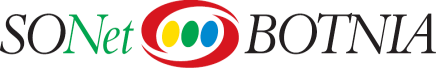 Hallituksen kärkihanke lapsi- ja perhepalvelujen muutosohjelman toteuttamiseksi
Lapsi- ja perhepalveluiden muutosohjelman tavoitteet ja toimenpiteet – miten teemme muutosta?Muutoskokonaisuus I: Lapsen oikeuksia ja tietoperusteisuutta vahvistava toimintakulttuuri 
Muutoskokonaisuus II: Lapsi- ja perhelähtöiset palvelut

Keväällä maakuntakierros ja tilannearviot
Syvennetään eri osa-alueiden suunnitelmia
Ostetaan ulkopuolelta tukea viestintään sekä eri ryhmien osallistamiseen
Alueellisten pilottien ja muutoksen tuen tarkempi valmistelu kevät 2016
Sopimukset kumppaneiden kanssa (THL, järjestöt)  valmistelu kevät 2016
Muutosagentti-valmistelu kevät 2016
Maakuntakohtainen muutoksen tuki – haku loppukevät 2016
Alueelliset pilotit ja muutosohjelmat käynnistyvät 2017-
Otetaan tulokset huomioon ja tehdään valtioneuvostotason linjaukset 2018-2019
Varmistetaan jatkuvuus 2019 jälkeen: parlamentaarinen valmistelu?
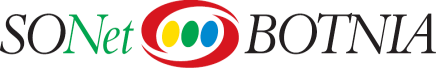 KÄRKIHANKKEET
Esittelyssä 19.2.2016 LAPE (Lapsi- ja perhepalveluiden muutosohjelma)
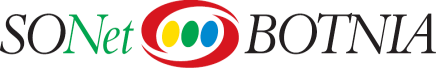 Kumppanuudet ja verkostot
Lapsi- ja perhepalveluiden muutosohjelma  2016-2019 

MUUTOKSEN LÄHTÖKOHTIA
Kunta-itsehallintoalue
Kansallinen ohjaus, lainsäädäntö ja johtaminen
Digitalisaation mahdollisuudet
Hankkeista pysyvään muutokseen
Monitoimijainen



Palvelueko
systeemi
:
Lasten, nuorten ja vanhempien osallistuminen
Yksi asiakas-
Yksi tieto-


Yksi suunnitelma
Tietoperustaisuus
0-6
7-15
Yli 16 v
Lapsi –ja perhepalvelujen muutosohjelma-lastensuojelu
Palveluiden ongelmia kartoitettu useissa selvityksissä ja hankkeissa… lasten, nuorten ja perheiden palveluiden hajanaisuus heikentää niiden vaikuttavuutta, lisää erityispalvelujen käyttöä eikä tarjoa lapsille ja perheille heidän tarvitsemaansa tukea ajoissa
Tiedon kulun puutteet ammattilaisten välillä
Puutteita lapsen ja nuoren  mielipiteen selvittämisessä, kuulemisessa ja kohtaamisessa
Suurimmat ongelmat tilanteissa, jossa lapsi, nuoru tai perhe tarvitsee useita eri palveluita
Huostaanottojen taustalla paitsi lasten, nuorten ja perheiden vaikeita tilanteita, myös palvelujärjestelmän kyvyttömyyttä auttaa (THL/HuosTa)
LAPSIPERHEPALVELUJEN MUUTOSOHJELMA 2016-2018
MUUTOS-KOKONAISUUS I
Lapsen oikeuksia vahvistava toimintakulttuuri
MUUTOSKOKONAISUUS II
Lapsi- ja perhelähtöinen palvelu ja tuki
Matalan kynnyksen tuen verkostoiminen
Lasten-suojelun kehittäminen
Vaativien palveluiden kokonaisuus
Lapsivaikutusten arviointi
Lapsilähtöinen budjetointi
Lasten ja nuorten hyvinvoinnin
Seurantavälineet
Lapsiystävällinen kunta-toimintamalli
Lapsi- ja perhepolitiikan  yhteinen
johtaminen yli  hallinnonalarajojen
Kansallinen ohjaus, lainsäädäntö,
muu johtaminen 
Lapsi- ja perheammattilaisten
koulutuksen uudistaminen  
Teoreettisen perustan rakentaminen muutosohjelmalle, mm. yhteinen lapsikäsitys
Kansallinen ja alueellinen kehittämis- ja koordinaatiorakenne 

Lastensuojelutyöhön selkeä palvelumalli itsehallintoalueiden 
seudullisena palvelumuotona 

Sijaishuollon ohjauksen ja valvonnan organisointi itsehallintoalueille keskitettynä 
toimintana
Luodaan 
perhekeskukset
paikallisesti 
toimivina verkostomaisina 
palvelu-kokonaisuuksina
Integroidaan
erityisen tuen ja 
avun tarpeessa 
olevien, vaikeasti
oireilevien lasten ja
nuorten sosiaali-
ja terveyspalvelut 
tukemaan lapsen ja 
nuoren kasvua 
ja oppimista 
lähipalveluperiaatteen 
mukaisesti
Vaativahoitoisten lasten ja 
nuorten integroitu palvelumalli
Lapsen palvelutarpeen ja lasten-
suojelun tarpeen monialainen 
arviointi
Lastensuojelun kehittäminen osana muutosohjelmaa
LUODAAN LASTENSUOJELUUN KANSALLINEN  JA  ALUEELLINEN
       KEHITTÄMIS- JA KOORDINAATIORAKENNE 
       TUKEMAAN  MAAKUNTIEN LASTENSUOJELUN KEHITTÄMIS- JA
       OHJAUSTYÖTÄ 
	- oppimisverkostomainen toimintatapa
	- tutkimusperustaisen kehittämisen tuki
	- alueiden ja maakuntien toimijoiden (osket, amkit, 	   	   yliopistot, kunnat, järjestöt) verkosto   

2) PILOTOIDAAN LAPSI- JA PERHEKOHTAISEN LASTENSUOJELUYÖN 
    PALVELUMALLI  ITSEHALLINTOALUEIDEN SEUDULLISENA 
    PALVELUMUOTONA 
	- kokeilu ja arviointitutkimus 2-3 kunnan/maakunnan alueella
	- hyödynnetään kv. ja kotimainen kehittämistyö (mm. Hackney)  
	- asiakastyötä tukeva monialainen johtaminen keskeistä 

3) PILOTOIDAAN SIJAISHUOLLON OHJAUKSEN JA VALVONNAN 
    ORGANISOINTI KANSALLISESTI TUETTUNA 
    MAAKUNTATASOISENA  TOIMINTANA 

4) KEHITETÄÄN VAATIVAHOITOISTEN LASTEN JA NUORTEN 
    INTEGROITU PALVELUMALLI  OSANA OSAAMIS- JA
    TUKIKESKUSTOIMINAA
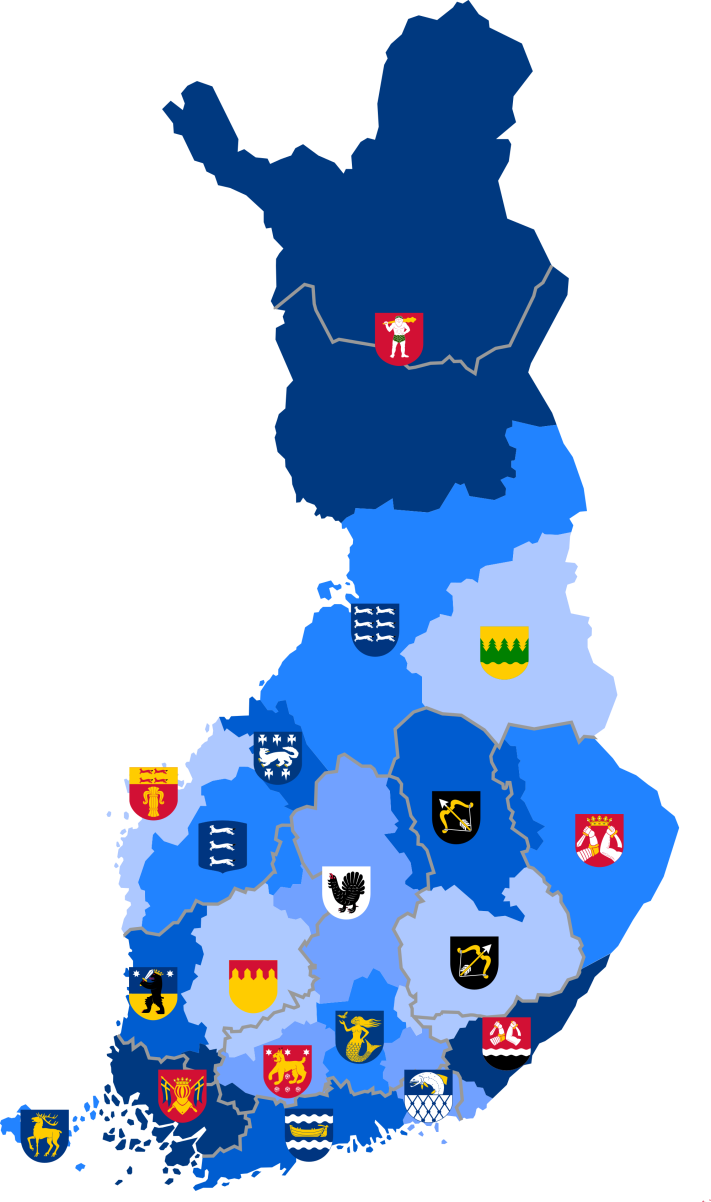 Lastensuojelun kehittämistavoitteita
Ajankohtaista  -tutkimusperustaisen kehittämisen toimintamalli lastensuojeluun 2016-2018 THL:n, sosiaalialan osaamiskeskusten ja laajan toimijaverkoston yhteistyönä:
Kehittämisklinikan tavoitteiden konkretisointi 
Mallinnetaan monipuoliseen tietoon perustuen kuusi keskeistä lastensuojeluun liittyvää yhteistyötä edellyttävää yhteistyömenettelyä vuosien 2016-2018 välisenä aikana
Kehittämisklinikan kansallinen ohjausryhmä, kokoukset 4 - 6 x vuodessa: koordinoi kokonaisuutta, luo hankkeiden ohjausta ja hallinnointia varten yhtenäisen prosessin ja työvälineet, tukee yksittäisiä kehityshankkeita ja seuraa tavoitteiden toteutumista 
Tutkimusperustaisen kehittämisen perusprosessin läpikäynti valituissa malleissa
eri toimijoiden resurssien ja työajan allokointi (huomioiden muutosohjelmasta saatavat resurssit) 
Alueellisten työsuunnitelmien rakentaminen vuosille 2016-2017
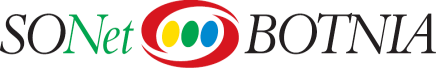 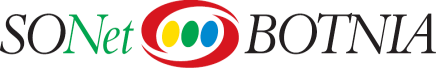 Ehdotus mallinnettavista yhteistyötä edellyttävistä menettelytavoista (THL + työryhmä):
VUOSI 2016: Lastensuojelun sekä lastenpsykiatrian sujuvan yhteistyön periaatteet (mikropilotti)    
Lapsen ja nuoren palvelutarpeen ja lastensuojelun tarpeen monialainen arviointi 
Lapsen moniammatillinen auttaminen ja kohtaaminen kaltoinkohtelutilanteissa
Kuntouttava suunnitelmallinen sosiaalityö ja perhekuntoutus avohuollossa 
4) Huostaanoton ja sijaishuollon tarpeen moniammatillinen arviointi  
5) Kuntouttavan ja hoidollisen sijaishuollon periaatteet 
6) Työskentely itsenäistyvän nuoren tukemiseksi 
7) Luodaan kansallinen perehdytysohjelma valmistuville/asiakastyössä aloittaville lastensuojelun työntekijöille koulutus- ja työnantajaorganisaatioiden yhteistyönä (mm. AMK- verkosto + SOSNET)  
EP:n alueen tulevat tilaisuudet: sosiaali-ja perusturvajohdon sekä lähijohdon työkokous (+ muut kutsuttavat) sekä SONet BOTNIAn lastensuojelun kehittäjäverkoston tapaaminen 18.3.2016 Seinäjoki. Vierailijana kehittämispäällikkö Päivi Petrelius, lastensuojelun kehittämispäällikkö Lapset, nuoret ja perheet –yksikkö (HYLA)  THL.
Lapsi- ja perhepalveluiden muutosohjelma  2016-2019
Miten teemme muutosta?
1. Lapsen oikeuksia vahvistava toimintakulttuuri
2. Lapsi- ja perhelähtöiset palvelut
Kaikki lasten, nuorten ja perheiden palvelut  sovitetaan yhteen 
lapsi- ja perhelähtöiseksi  integroiduksi palvelujen kokonaisuudeksi
Lapsen oikeus ja tieto-
perustainen päätöksenteko
Valtio, itsehallintoalue
kunnat
Kansallinen ohjaus, lainsäädäntö ja muu johtaminen uudistuu
Oikea-aikainen palvelujen saatavuus paranee. 
Painopiste siirtyy korjaavista palveluista kaikille yhteisiin yleisiin ja ennaltaehkäiseviin palveluihin sekä varhaiseen tukeen ja hoitoon
Ammattilaisten koulutuksen ja työ- menetelmien uudistus
Lapsi- ja perhepalveluiden muutosohjelma  2016-2019 #kärkihanke #lape
1.    Lapsen oikeuksia vahvistava toimintakulttuuri
Onnistuminen 
2019 – 2025

Lasten, nuorten ja perheiden hyvinvoinnissa

omat voimavarat, elämänhallinta sekä osallisuuden ja kohdatuksi tulemisen kokemukset ovat vahvistuneet

erilaisten lasten ja monimuotoisten perheiden yhdenvertaisuus lisääntyy  - eriarvoisuus vähenee

Kustannuksissa

huomattavia kustannussäästöjä vähentämällä korjaavien palveluiden tarvetta ja huoltajuuskiistoja
 vastattu kustannusvaikuttavasti asiakkaiden palvelutarpeisiin vähenevien resurssien oloissa
käyttöön päätösten lapsivaikutusten arviointi
välineet lapsilähtöiseen budjetointiin
välineet lasten ja nuorten hyvinvoinnin ja palveluiden seurantaan
lapsiystävällinen kunta toimintamalli
johdetaan lapsi ja perhepolitiikkaa hallinnonalarajat ylittävästi
määritellään teoreettinen perusta ja  yhteinen lapsikäsitys
Lapsen oikeus ja tieto
perustainen  päätöksenteko
Valtio, itsehallintoalue
kunnat
sote- kunta –uudistus, asiakaslähtöisyys, tiedon siirtyminen

muut toimenpiteet määritellään myöhemmin (VNP, parlamentaarinen valmistelutyö)
Kansallinen ohjaus, lainsäädäntö ja muu johtaminen
Ammattilaisten koulutus ja työ- menetelmät
ammattilaisten koulutussisällöt uudistetaan 
täydennyskoulutusta lasten, nuorten ja vanhempien kohtaamiseen
 näyttöön perustuvien varhaisen tuen ja hoidon sekä vanhemmuustaitojen ohjaamisen "työkalupakit" ammattilaisille.
Lapsi – ja perhepalveluiden muutosohjelma  2016-2019
Onnistuminen 
2019 – 2025

Lasten, nuorten ja perheiden hyvinvoinnissa

omat voimavarat, elämänhallinta sekä osallisuuden ja kohdatuksi tulemisen kokemukset ovat vahvistuneet

erilaisten lasten ja monimuotoisten perheiden yhdenvertaisuus lisääntyy. Eriarvoisuus vähenee

Kustannuksissa

huomattavia kustannussäästöjä vähentämällä korjaavien palveluiden tarvetta ja huoltajuuskiistoja
 vastattu kustannusvaikuttavasti asiakkaiden palvelutarpeisiin vähenevien määrärahojen oloissa
2. Lapsi- ja perhelähtöiset palvelut
Valtioneuvoston linjaus keväällä 2016
maakunnalliset muutosohjelmat/kokeilut 2017 -2018 alusta, 
verkostoidaan matalan kynnyksen tukea (perhekeskusmallin kehitystyö)
Lastensuojelu ja muut erityistason palvelut asiakkaiden tarpeiden mukaisiksi
toimiva vaativien palveluiden kokonaisuus (osaamis- ja tukikeskukset) vaikeasti oireileville lapsille ja nuorille
Kaikki lasten, nuorten ja perheiden palvelut sovitetaan yhteen 
lapsi- ja perhelähtöiseksi  integroiduksi palvelujen kokonaisuudeksi
tuetaan kuntia voimavarojen suuntaamisessa ennaltaehkäiseviin ja vanhemmuutta tukeviin palveluihin 
vanhemmuuden tuen sähköiset työkalut 
lasten huomioiminen vanhempien palveluissa
 erotilanteen palveluilla vahvistetaan sovinnollisuutta
 varhaiskasvatus ja koulu  lapsen hyvinvoinnin tukena mm. kiusaamisen ehkäisyä ja puuttumista tehostetaan, koulun toimintakulttuurin muutosta tuetaan
selvitetään nuorten palveluiden kehittämistarpeet
viedään käytäntöön perheystävällisen työpaikan toimintamallia
Oikea-aikainen palvelujen saatavuus parantunee 
Painopiste  korjaavista palveluista kaikille yhteisiin yleisiin ja ennaltaehkäiseviin palveluihin sekä varhaiseen tukeen ja hoitoon
LASTENSUOJELUN EDUNVALVONTA
LSL 22 §
Edunvalvojan määrääminen huoltajan sijaiseksi
Lapselle tulee lastensuojeluasiassa määrätä edunvalvoja käyttämään huoltajan sijasta lapsen puhevaltaa, jos:
on perusteltu syy olettaa, ettei huoltaja voi puolueettomasti valvoa lapsen etua asiassa; ja
edunvalvojan määrääminen on tarpeen asian selvittämiseksi tai muutoin lapsen edun turvaamiseksi.
hakemuksen edunvalvojan määräämiseksi voi tehdä holhoustoimesta annetussa laissa
(442/1999) tarkoitettuna holhousviranomaisena toimiva maistraatti, sosiaalihuollosta vastaava toimielin tai huoltaja itse
Valvira:
kunnassa on oltava toimintamalli edunvalvonnan tarpeen arviointiin ja käytettävissä asiantuntijalista edunvalvojana käytettävissä olevista henkilöistä
KESKUSTELUUN:  tarpeet EP:llä
lastensuojelun kehittäjäverkoston linjaukset 18.3.2016> mahdollinen oskejen välinen yhteistyö (Koske, Pikassos ja SONet BOTNIA) alueellisten koulutustilaisuuksien järjestämiseksi sekä mahdollisen koordinaatiorakenteen kehittämiseksi
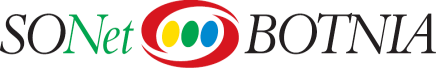 Lastensuojelun edunvalvonnan kehittäminen oskeyhteistyöverkostossa – esimerkki koulutusiltapäivän rakenteeksi EP:lle syksyllä 2016?:
Teemana Lastensuojelun edunvalvonta lastensuojeluprosessissa: 
Millaisiin lastensuojeluprosesseihin edunvalvojia on haettu? 
Miten edunvalvoja näissä prosesseissa työskentelee? 
Miten edunvalvojan työ näyttäytyy lastensuojelun sosiaalityöntekijälle? 
Koulutus on tarkoitettu Lastensuojelun sosiaalityöntekijöille ja -päälliköille, lastensuojelun edunvalvojille ja lastensuojelun edunvalvonnan prosesseihin liittyville toimijoille sekä lastensuojelun edunvalvonnasta kiinnostuneille (mukaillen SOCOM –alueen toiminta)
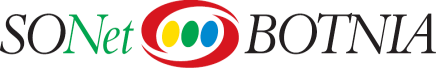 Tiedotettavat asiat:
Aikuissosiaalityön päivät Vaasa 2016 ks. alustukset ja työpajaesitykset http://sonetbotnia.fi/toiminta/valtakunnallisest_aikuissosiaalityonpaivat_27.1._28.1.2016_vaasassa.html
Sosiaalialan osaamiskeskusjohtajien kannanotto sote-alueiden kehittämisrakenteista http://www.socca.fi/uutiset/uutisia/kannanotto_tulevien_sote-alueiden_kehittamis-_ja_tutkimusrakenteista.7023.news Ks. raportti Kauppila Tarja ja Tuulonen Anja (2016) Sosiaali- ja terveydenhuollon kustannusvaikuttava ja tehokas ohjaus. Sosiaali- ja terveysministeriön raportteja ja muistioita 2016:5. Helsinki http://www.julkari.fi/bitstream/handle/10024/129810/RAP-2016-05-sos-tervhuollon-kustannusvaikuttava-ja-tehokas-ohjaus.pdf?sequence=3
Julkaisu (Blomgren, Sanna; Karjalainen, Jouko; Karjalainen, Pekka; Kivipelto, Minna; Saikkonen, Paula; Saikku, Peppi THL 2016)  Perustoimeentulotuki siirtyy Kelaan - miten asiakas saa sosiaalityön palvelut?  https://www.thl.fi/fi/-/kuntien-huolehdittava-paljon-apua-tarvitsevien-palveluista-toimeentulotuen-kela-siirrossa
.SONet BOTNIAan tulossa SeAMK Oy:stä hallinnon harjoittelija Noora Keskisipilä 15.2.2016 alkaen (3kk). 
Aikuissosiaalityön päivät Vaasa 2016 ks. alustukset ja työpajaesitykset http://sonetbotnia.fi/toiminta/valtakunnallisest_aikuissosiaalityonpaivat_27.1._28.1.2016_vaasassa.html
Sosiaalialan osaamiskeskusjohtajien kannanotto sote-alueiden kehittämisrakenteista http://www.socca.fi/uutiset/uutisia/kannanotto_tulevien_sote-alueiden_kehittamis-_ja_tutkimusrakenteista.7023.news Ks. raportti Kauppila Tarja ja Tuulonen Anja (2016) Sosiaali- ja terveydenhuollon kustannusvaikuttava ja tehokas ohjaus. Sosiaali- ja terveysministeriön raportteja ja muistioita 2016:5. Helsinki http://www.julkari.fi/bitstream/handle/10024/129810/RAP-2016-05-sos-tervhuollon-kustannusvaikuttava-ja-tehokas-ohjaus.pdf?sequence=3
Julkaisu (Blomgren, Sanna; Karjalainen, Jouko; Karjalainen, Pekka; Kivipelto, Minna; Saikkonen, Paula; Saikku, Peppi THL 2016)  Perustoimeentulotuki siirtyy Kelaan - miten asiakas saa sosiaalityön palvelut?  https://www.thl.fi/fi/-/kuntien-huolehdittava-paljon-apua-tarvitsevien-palveluista-toimeentulotuen-kela-siirrossa
SONet BOTNIAan tulossa SeAMK Oy:stä hallinnon harjoittelija Noora Keskisipilä 15.2.2016 alkaen (3kk).
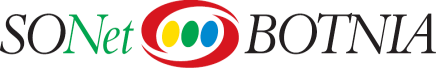 Tulevia tilaisuuksia:
EP.n sosiaali- ja perusturvajohdon sekä sosiaalihuollon lähijohdon työkokous erityisteemana Lapsi- ja perhepalvelujen kehittäminen 18.3.2016 Seinäjoki
SONet BOTNIAn ylimaakunnallinen lastensuojelun kehittäjäverkosto, 18.3.2016 Seinäjoki
Sosiaalihuollon asiakasasiakirjalain koulutus, 7.4.2016 Seinäjoki (Kansa koulu -hanke ja SONet BOTNIA) http://www.sonetbotnia.fi/tiedostopankki/695/Kansa_koulu_Seinajoki_ohjelma.pdf
Palvelutarpeen arvioinnin koulutuksellinen työpaja, Härmän kuntokeskus 15.4.2016
Tervesos -messut Seinäjoki, 18.–19.5.2016 (SONet BOTNIA, kunnat, Aksilan yhteistyö?)
Aikuissosiaalityön asiantuntijaryhmä 5/2016
Kuntien ja terveydenhuollon sosiaalityöntekijöiden työkokous 6/2016 (varalla 8/2016)
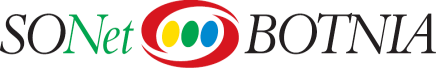